Fiscal Policy
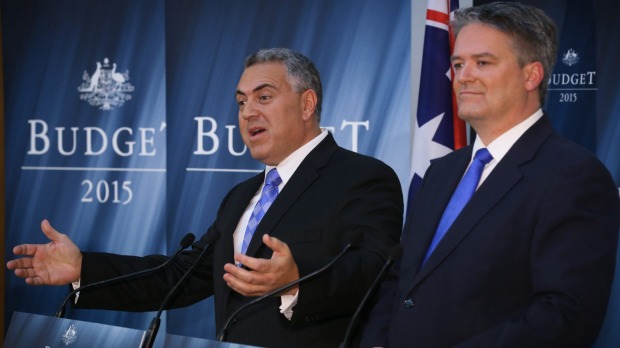 2.4
Fiscal Policy
Definition
Purpose (demand-side management)
The Budget (source of revenue, types of spending, classification)
How it works
Evaluation of Fiscal Policy
Fiscal Policy – How it works
Changes AD
	Fiscal policy can affect C, I, and G

G is changed directly by the government 
		e.g. spend $6 billion on roads 

C can be changed by taxation changes
		e.g. an increase in tax reduces disposable income
				↓ C
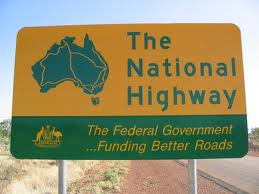 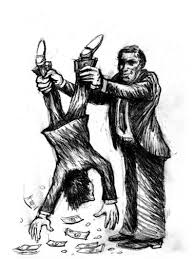 Fiscal Policy – How it works
Changes in AD

I (investment) can be affected by changes in corporate tax

		e.g. ↓ corporate tax rate
		       ↑ return on investment
		       ↑ I
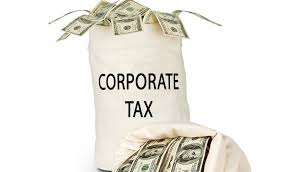 Fiscal Policy – How it works
Closing a recessionary gap (Expansionary fiscal policy)
Price
level
SRAS
Increase in AD
↑ Consumption
Personal income tax cut
Transfer payment (welfare) increase

↑ Investment
Business tax cut

↑ Government
Increase in current expenditures
Increase in capital expenditures
Pl1
Ple
AD1
AD
0
real GDP
Yf
Ye
Fiscal Policy – How it works
Closing a recessionary gap (Expansionary fiscal policy)
Model differences
Moneterarist/New Classical
↑ AD, ↑ Price level Always

Keynesian 
↑ AD, ↑ Price level Not always
Price
Level
AS
Pl1
Ple
AD2
AD2
AD1
AD1
0
real GDP
Ye2
Ye
Ye
Yf
Fiscal Policy – How it works
Closing an inflationary gap (Contractionary fiscal policy)
Price
level
Decrease in AD
↓Consumption
Personal income tax rise
Transfer payment (welfare) decrease

↓ Investment
Business tax rise

↓ Government
Decrease in current expenditures
Decrease in capital expenditures
SRAS
Ple
Pl1
AD
AD1
real GDP
0
Yf
Ye
Fiscal Policy – How it works
Closing an inflationary gap (Contractionary fiscal policy)
Model differences
Keynesian
↓ AD, effect on real GDP depends on position on AS

Same decrease in AD, significant difference in real GDP decrease
Price level not always affected
Price
Level
AS
Ple
Pl1
AD1
AD2
AD1
AD2
0
real GDP
Ye
Y2
Y1
Yf
Fiscal Policy – How it works
Closing an inflationary gap (Contractionary fiscal policy)
Model differences
Keynesian
↓ AD, effect on real GDP depends on position on AS
Price
Level
AS
Ple
Pl1
AD1
AD2
0
real GDP
Ye
Yf
Fiscal Policy – How it works
Predominantly a demand-side policy, but can affect supply

Impact on potential output

Indirect impacts
	Fiscal policy is used to lessen short-term fluctuations.  A more stable economy inspires confidence for investment in technology and capital goods.
Fiscal Policy – How it works
Impact on potential output

Direct impacts
	- Government money allocated to infrastructure and research & development

	- Government money to invest in human capital
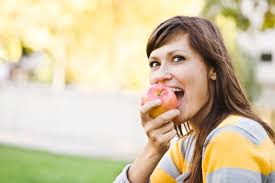 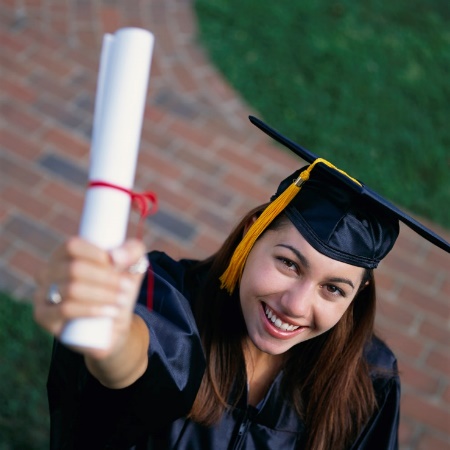 Fiscal Policy – How it works
Impact on potential output

Direct impacts
	- Lower business taxes to encourage investment in research and development
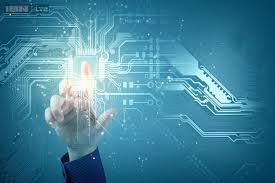 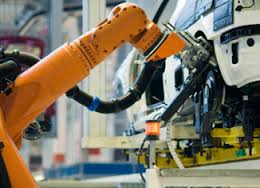 Fiscal Policy – How it works
Both Demand and Supply Increase
Price level
LRAS
LRAS1
SRAS1
Ple
AD1
AD
0
Ye1
Ye
Real GDP
Fiscal Policy – How it works
Both Demand and Supply Increase
AS1
AS2
Price
Level
AD2
AD1
0
real GDP
Yf1
Yf2
Fiscal Policy – How it works
Automatic stabilisers
Factors that help stabilise the economy without the government having to pull any policy levers

Unemployment benefits
As ↓AD, ↓ production, ↓ real GDP, ↓ employment, ↓ C
		BUT
↑ unemployment benefits, lessens impact of ↓ C
Fiscal Policy – How it works
Automatic stabilisers
Factors that help stabilise the economy without the government having to pull any policy levers

Progressive income taxes
As ↑AD, ↑ tax revenues
	disposable income does not ↑ as much as ↑Y

Progressive taxes automatically stabilise growth
Fiscal Policy – Evaluation
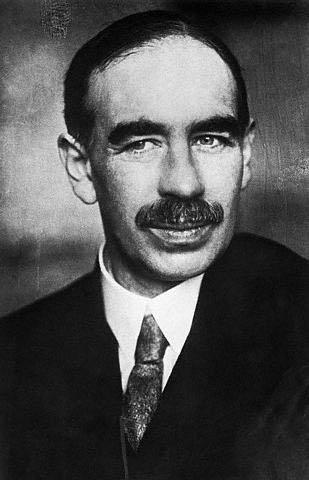 Strengths

Recession busting
Low AD can keep economies in recession due to sticky wages and prices

↑ G and/or ↓ T required to ↑ AD

With the aid of a diagram, explain how Monetarist/New Classical economists believe an unemployment gap is eliminated
Fiscal Policy - Evaluation
Strengths

Deals with demand-pull inflation

When the price level rises too rapidly, contractionary fiscal policy can keep inflation manageable

What is the Reserve Bank of Australia’s stated inflation target?
Fiscal Policy - Evaluation
Strengths

Specificity

Can target specific areas of the economy.

e.g. Can raise taxes on certain products/sectors, rather than economy wide.

	   Can amend spending on certain				sectors
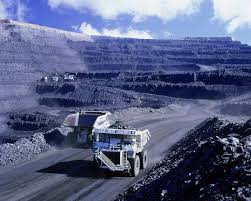 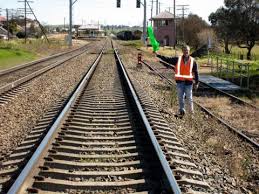 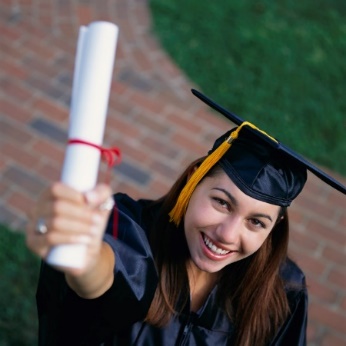 Fiscal Policy - Evaluation
Strengths

Directly affects AD
↑ G, ↑ AD, ceteris paribus
↓ G, ↓ AD, ceteris paribus

Can shift potential output
Fiscal Policy - Evaluation
Weaknesses

The multiplier effect
It can be difficult to know the Keynesian multiplier when implementing policy
Fiscal Policy - Evaluation
How much should the government spend to reach Yf?
Price
Level
AS
The government should NOT spend $100b
AD2
AD1
0
real GDP
(billions)
$400
$500
Fiscal Policy - Evaluation
Why not $100 billion?

Once money enters the circular flow, a portion of it is spent again and again.
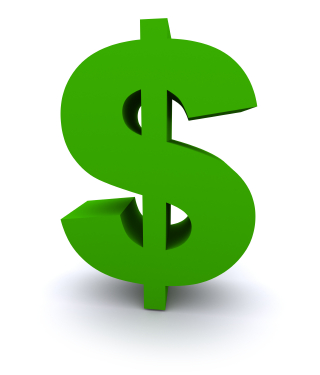 Jerry receives $200 extra income.
	Jerry spends $100 on Elaine’s product.
		Elaine spends $50 on George’s product.
			George spends $25 on Larry’s product.
				Larry spends $12.50 on Jeff’s product.
					Jeff spends $6.25 on Susie’s product.
There is not perfect knowledge of the Keynesian multiplier
Fiscal Policy - Evaluation
Weaknesses

Time lags
Identify problem
Identify solution
Implement solution

Some fiscal solutions take longer to implement than others
	e.g. Infrastructure vs cash giveaway
These take time
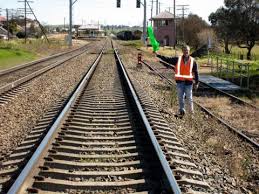 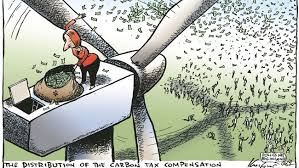 Fiscal Policy - Evaluation
Weaknesses

Politics
Two restraints
Must pass parliament
Must be suitably popular so as to remain in government
Tax hikes unpopular
Spending cuts unpopular
Government debt unpopular
	
	Good luck!
Fiscal Policy – Evaluation
Weaknesses

Supply-side ineffectiveness
Tackling supply-side problems with demand-side solutions is problematic

Draw cost-push inflation

Do we use contractionary or expansionary fiscal policy?
Fiscal Policy – Evaluation
Weaknesses

Do tax cuts always work?
If confidence is too low, tax cuts won’t change consumption
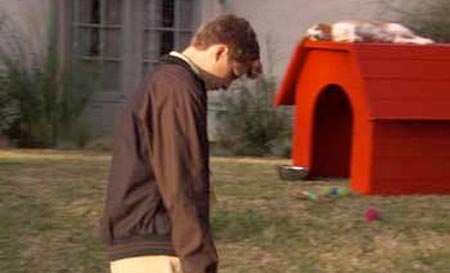 Fiscal Policy – Evaluation
Weaknesses

Crowding out (disputed)
When governments borrow to finance spending, they demand loanable money.
This increases the price of loanable money (interest rate)
If ↑ i.r, ↓ I (it is more expensive)

↑ G, rightward shift of AD
↓ I, leftward shift of AD

Crowding out can be partial or complete
Fiscal Policy - Evaluation
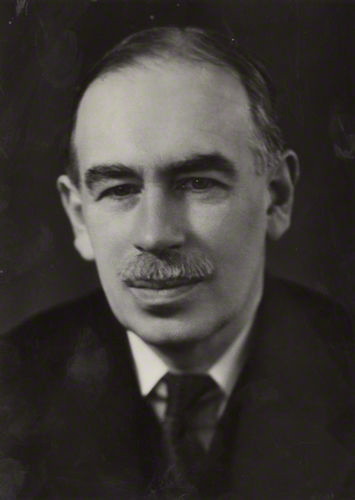 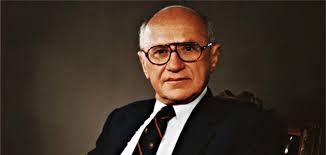 New Classical/Monetarist
↑ G, ↑ i.r, ↓ I
Keynesian view
↑ G, ↑ C
↑ business confidence
↑ I (despite ↑ i.r)